Today’s U.S. Ethanol Industry: The Value-Added Market for Farmers
Bob Dinneen
Renewable Fuels Association
About the Renewable Fuels Association (RFA)
Trade association representing U.S. ethanol producers
Mission: “Drive expanded production and use of American-made renewable fuels and co-products worldwide”
Founded in 1981
Offices in Washington D.C., St. Louis, Kansas City, and Detroit
Member producers include large bioenergy companies and agribusinesses as well as small farmer-owned co-ops and LLCs
Associate members include vendors, suppliers, supporters, etc.
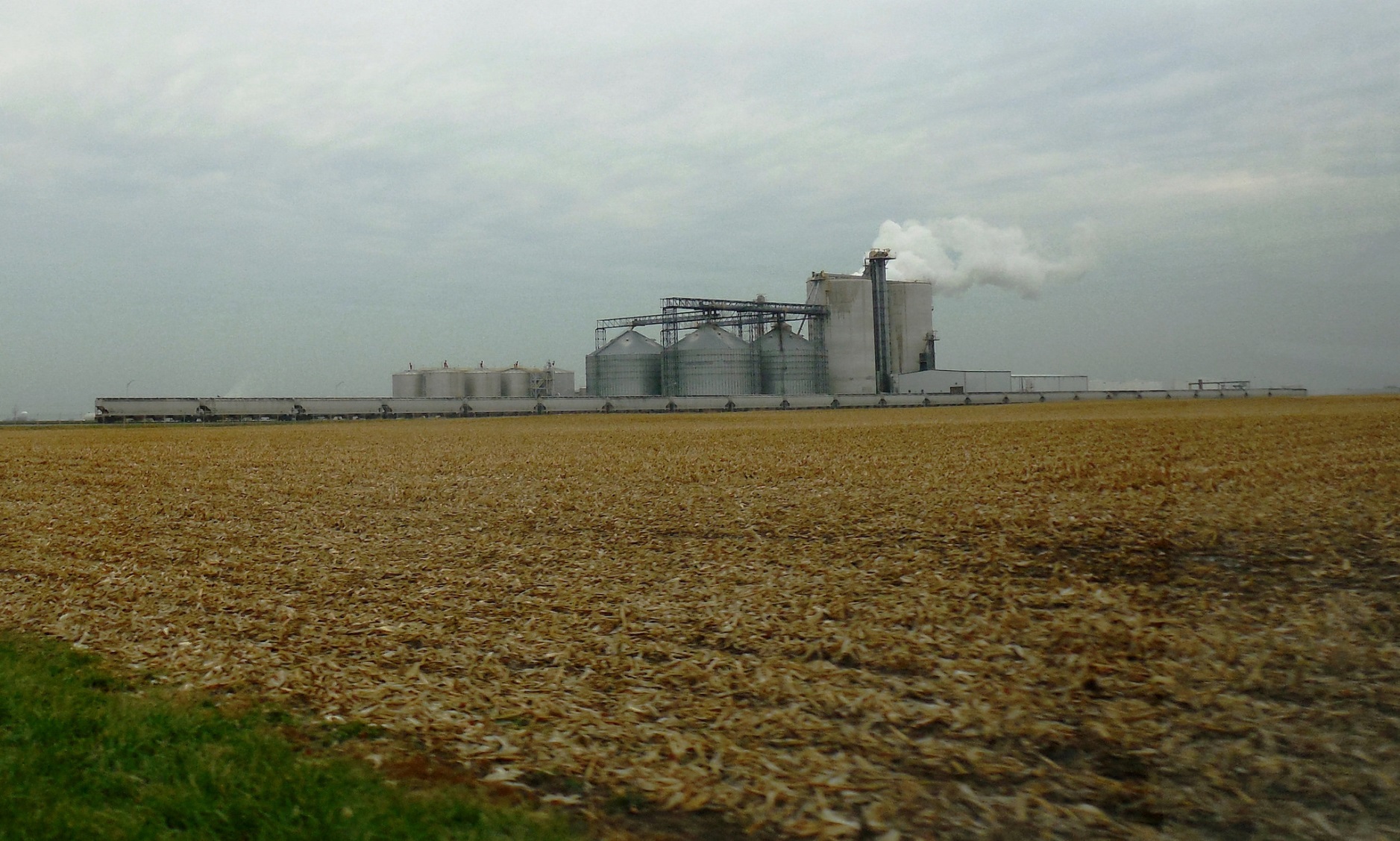 Today’s Ethanol Industry
212 installed production facilities 
199 in operation
13 idle
Installed facilities have “nameplate” capacity to produce 16.1 BG annually
Actual production capacity is likely ≈ 16.4 BG
Actual production in 2016 was 15.41 BG
97% capacity utilization
Feedstock breakdown for installed facilities:
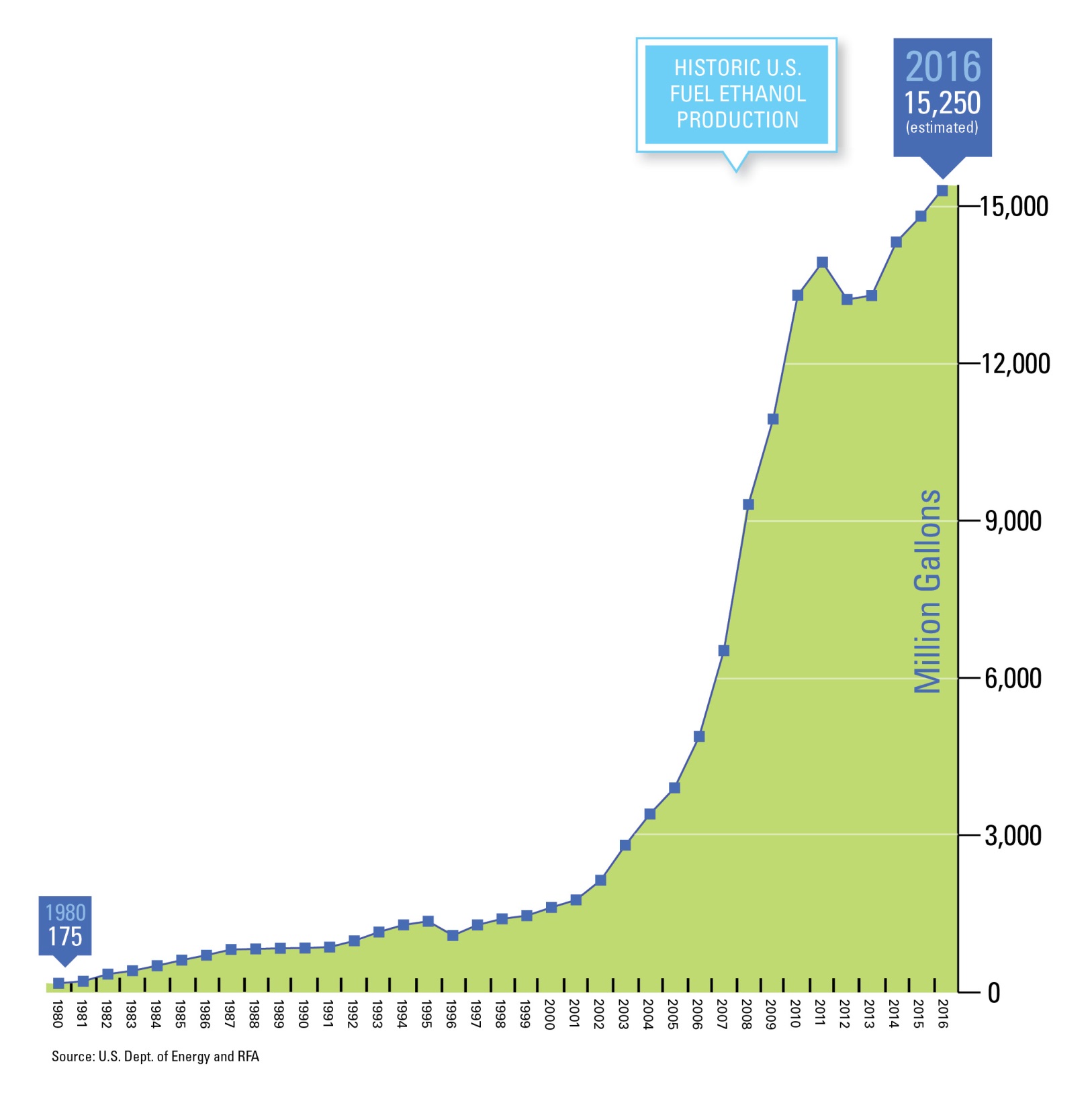 U.S. Ethanol Plants Locations
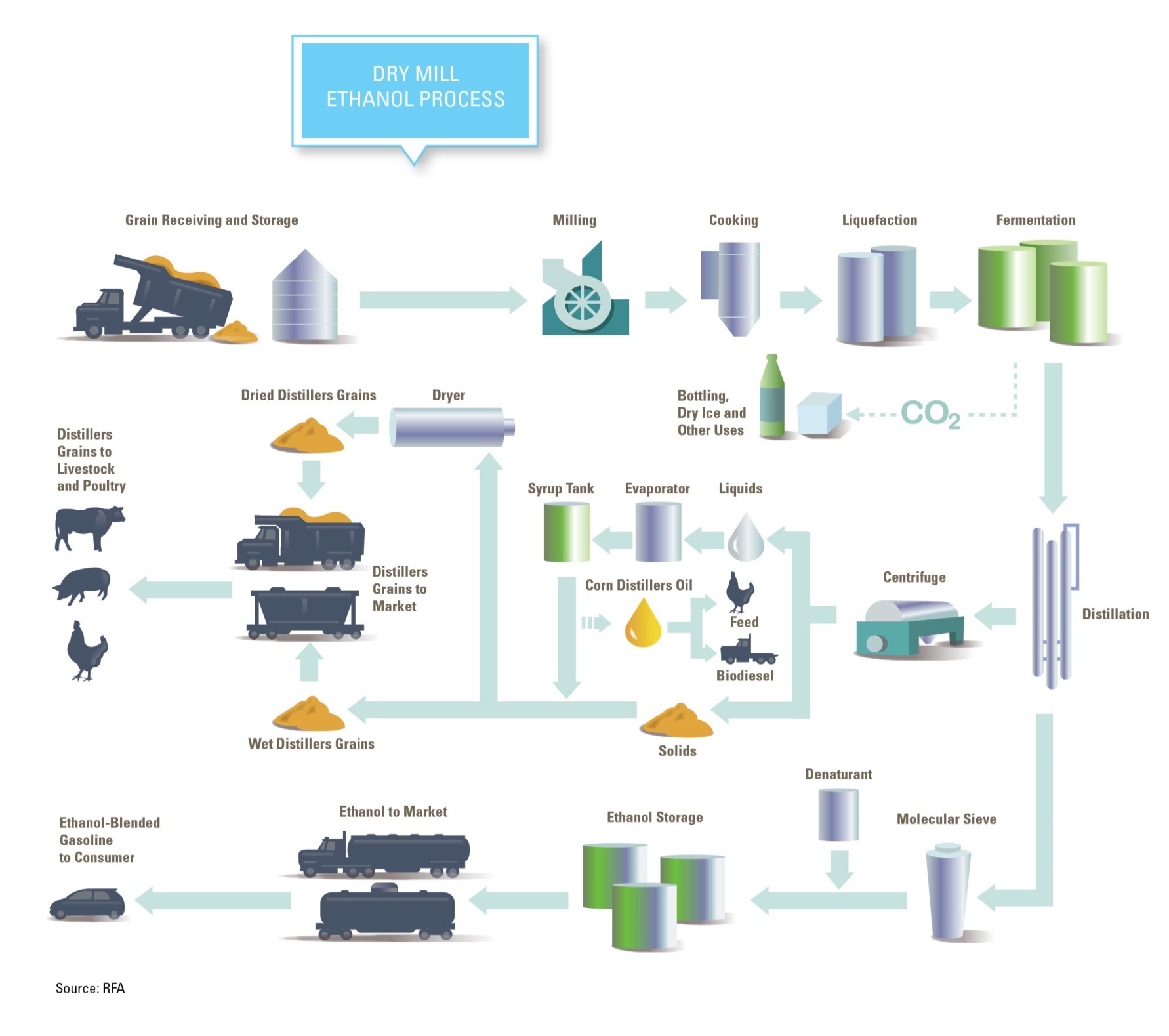 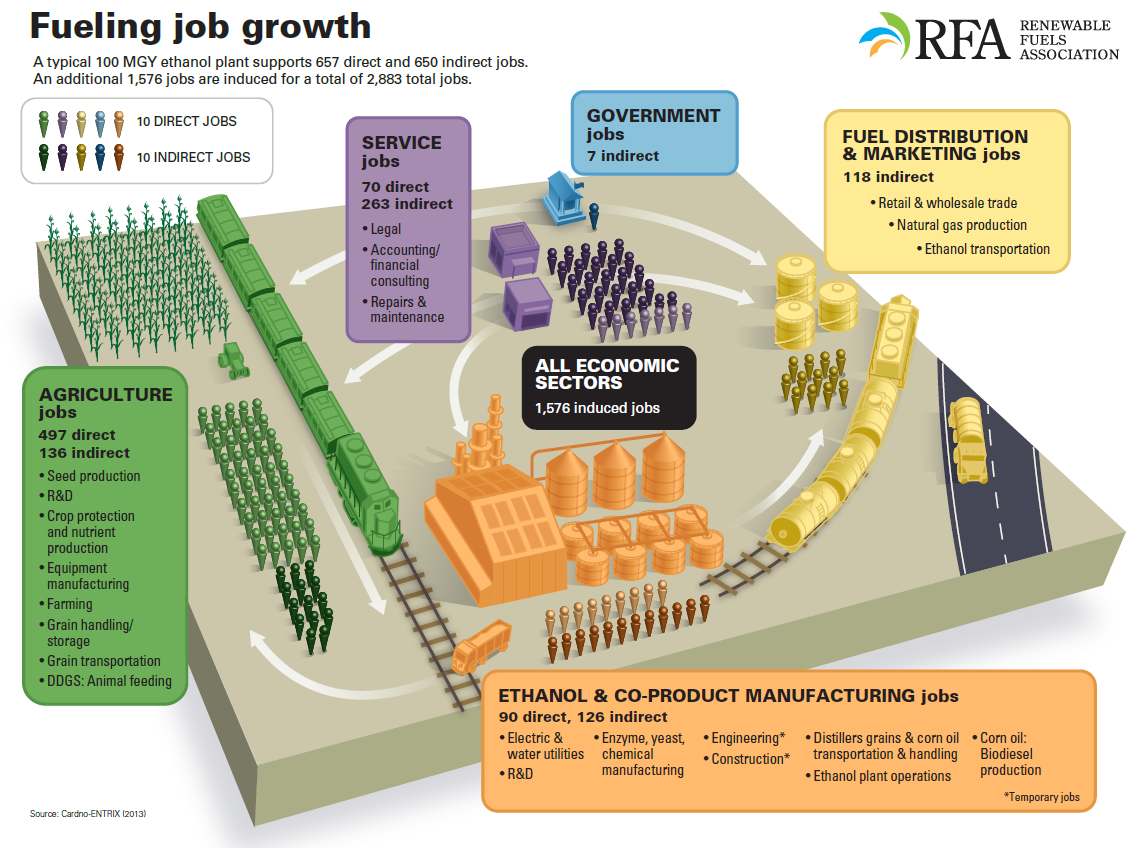 Ethanol Dry Mill Products
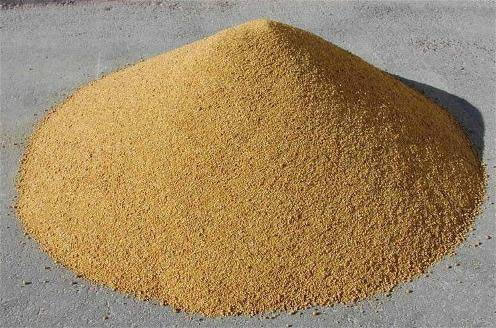 290-300 kg CO2
Moisture 15%
Ash, Other 5%
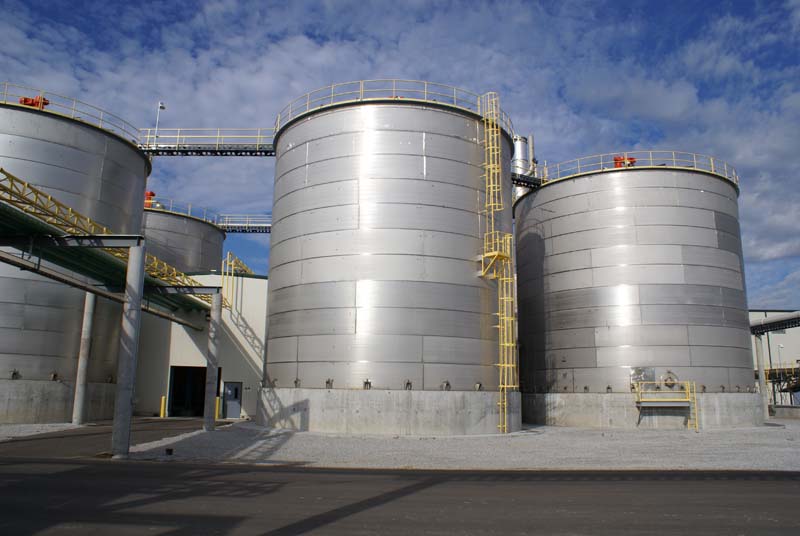 Fiber 3-4%
275-290 kg Distillers Grains (@10% moisture)
Fat 3-4%
Protein 8-9%
Starch 63-65%
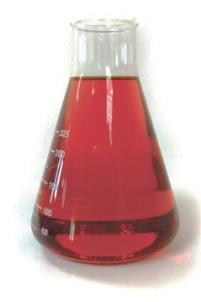 10-15 kg 
Corn 
Distillers Oil
Ethanol Dry Mill
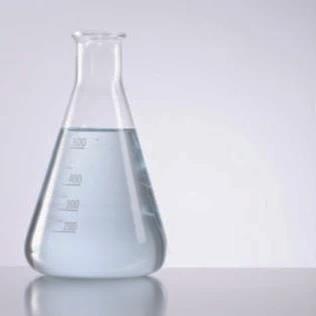 1,000 kg Corn
400-420 liters Fuel Ethanol
Source: RFA, based on industry data and U.S. Department of Agriculture
On average, 1 bushel of corn (56 pounds) processed by a dry mill ethanol biorefinery produces:
2.85 gallons denatured ethanol
16.5 pounds of distillers grains animal feed (10% moisture)
0.65 pounds of corn distillers oil
17 pounds of biogenic carbon dioxide
Source: RFA and U.S. Dept. of Agriculture
Value of Ethanol Industry Output
In 2016, the production of 15.25 billion gallons of ethanol and 42 million metric tons of co-products had substantial economic impacts, including:
74,420 direct jobs
264,756 indirect and induced jobs
$42 billion contribution to GDP
$23 billion in household income
$9 billion in tax revenue
U.S. ethanol and co-product exports in 2016 supported:
14,940 direct, indirect, and induced jobs
$3 billion contribution to GDP
$4 billion reduction in the U.S. trade deficit
U.S. gasoline demand set new record in 2016; strong demand expected again in 2017…
Source: EIA
© 2017 Renewable Fuels Association. All Rights Reserved.
How is our ethanol used?Ethanol Supply/Demand 101
Sales of E15 and E85 are expanding as infrastructure buildout continues
E15 and E85 retail infrastructure expansion is accelerating
E85 available at about 3% of U.S. stations
Major retail chains are adopting E15 and E85. Many of their stations are high-volume sites in densely populated areas
E15 and E85 are typically priced competitively to E10
June 2017 avg. retail prices
Source: RFA, E85prices.com, DOE
Ethanol export demand is strong
Source: DOC
Biofuel mandates, smog concerns, octane value driving demand for U.S. ethanol exports…
High sugar prices relative to corn in 4Q16 and 1Q17 resulted in significant increase in U.S. ethanol exports to Brazil

Exports to China have ceased in 2017 in response to increased tariff rates

YTD exports to India, Philippines, UAE up in 2017 vs. 2016

Nearly 50 countries have renewable fuel mandates, targets, or goals.

Octane value and oxygen content (smog reduction) also driving export demand.

Still 2+ BG of MTBE blended worldwide.
Top markets for U.S. ethanol exports in Jan-Apr 2017
Top markets for U.S. ethanol exports in 2016
Canada
(20%)
Canada
(25%)
Rest of World
(4%)
China (17%)
Rest of World
(5%)
S. Korea (2%)
S. Korea (4%)
India
(15%)
Nigeria (2%)
UAE
(2%)
Philippines (5%)
Philippines (7%)
UAE
(5%)
Mexico
(3%)
India
(8%)
Brazil
(40%)
Brazil
(26%)
Nigeria
(2%)
Peru
(3%)
Peru
(4%)
Mexico
(2%)
Source: DOC
U.S. ethanol imports have been sparse
Source: EIA
© 2017 Renewable Fuels Association. All Rights Reserved.
High sugar prices mean sugarcane has not been competitive with corn as ethanol feedstock…
1/3/17
3/1/17
OCT17 sugar vs. SEP17 corn
5/1/17
Favors Corn
6/8/17
Favors Sugar
6/1/17
Source: RFA, CME Group, ICE
© 2017 Renewable Fuels Association. All Rights Reserved.
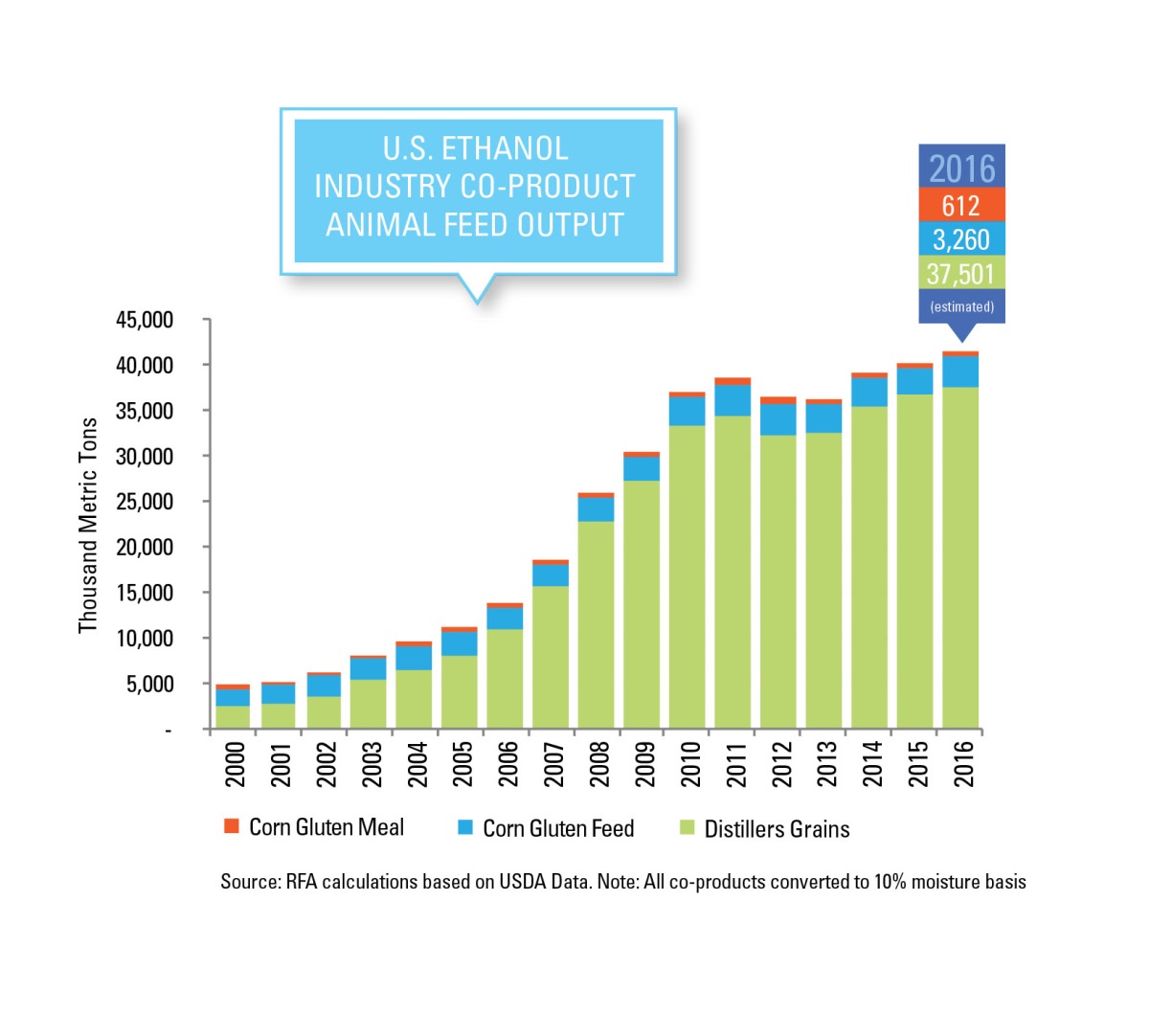 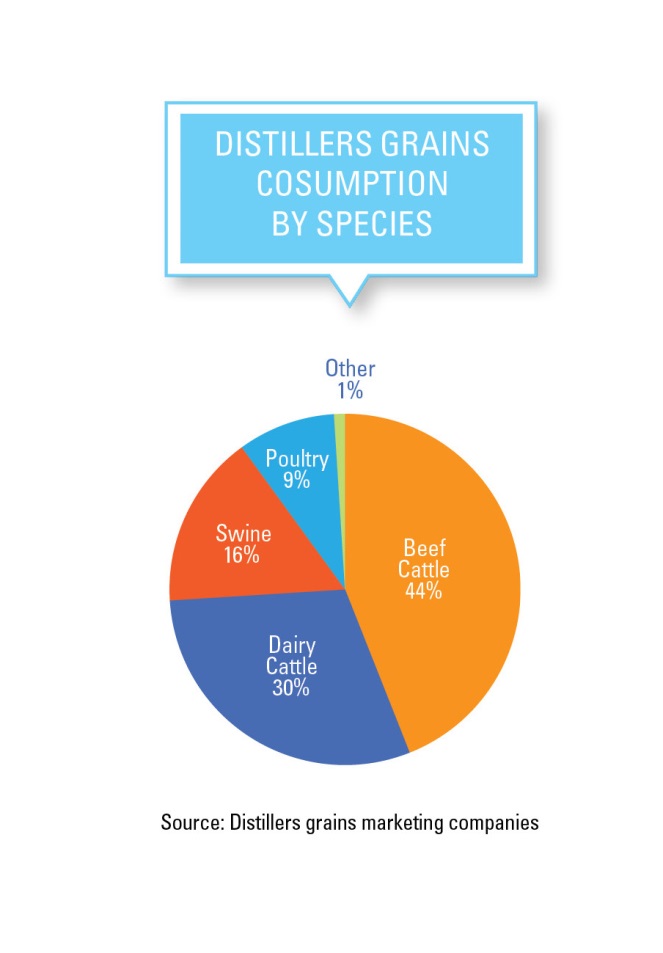 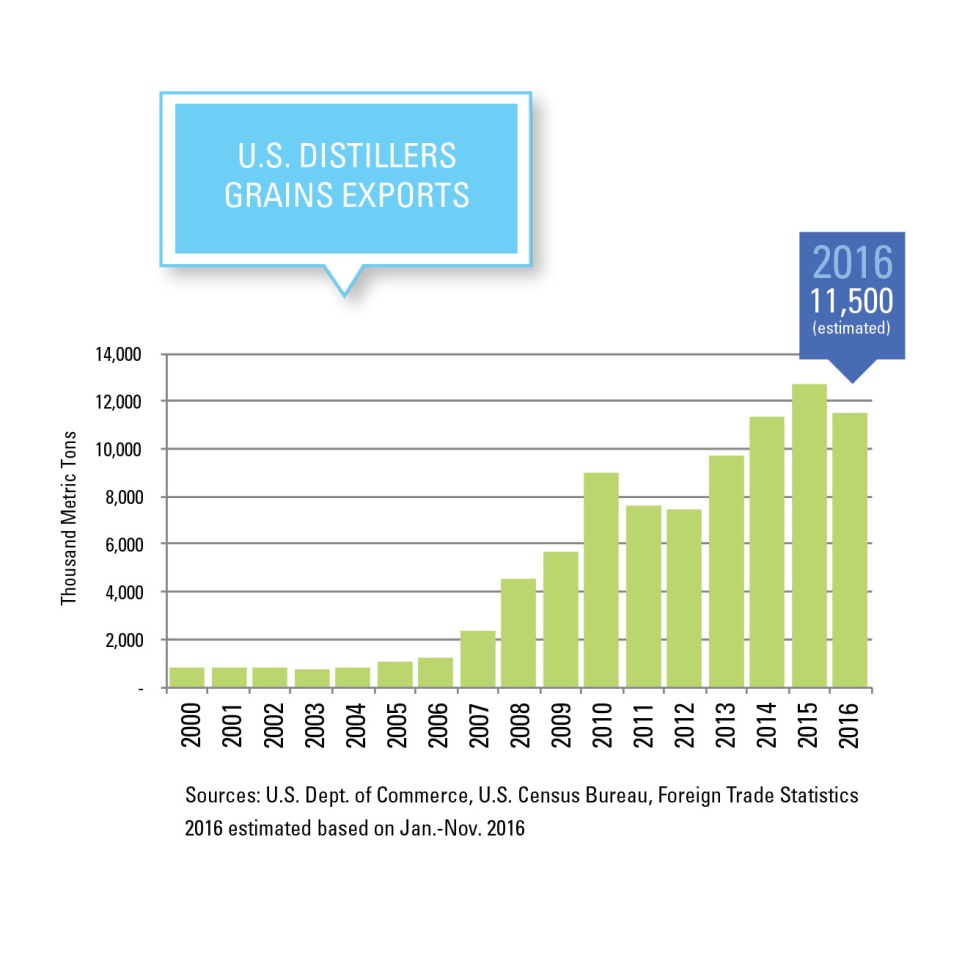 Ethanol’s Future Looks BrightBut Threats Remain
Oil Company Attacks on RFS/Ethanol Persist
PA Gov RFS Waiver Request
Inconsistent Policy Signals Chills Investment
Recent Proposals From EPA
RVP 
Increasingly Protectionist Trade Actions Across the Globe
Climate Change Agenda Fading Domestically
Thank You
Renewable Fuels Association
www.ethanolrfa.org
(202) 289-3835
Ethanol is the lowest-cost and cleanest source of octane for gasoline
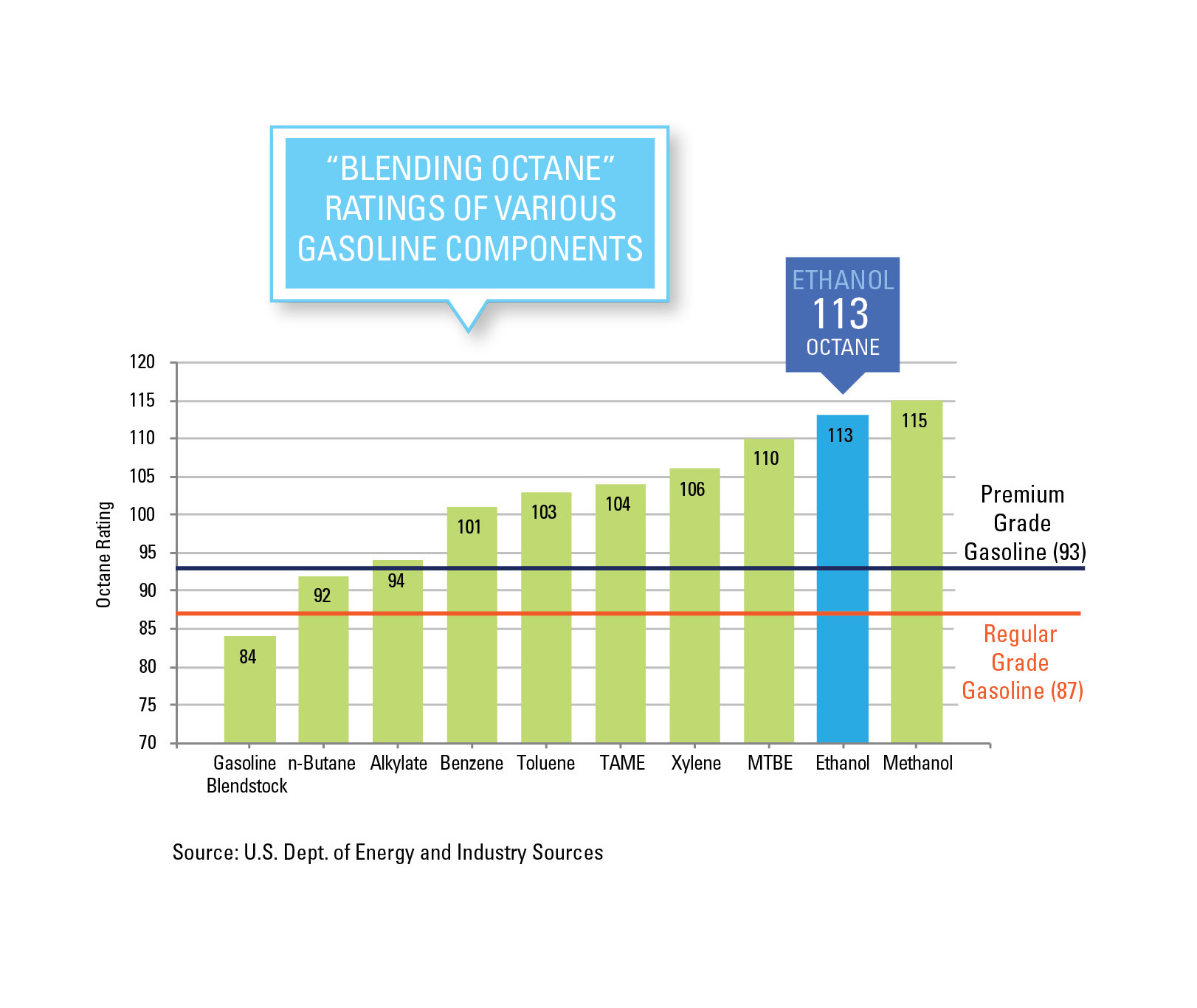 Not approved by OEMs
Banned in 26 states
Highly toxic. Limited to 1% of blend
High volatility
© 2017 Renewable Fuels Association. All Rights Reserved.
Ethanol’s contribution to U.S. gasoline pool octane, 2000-2015
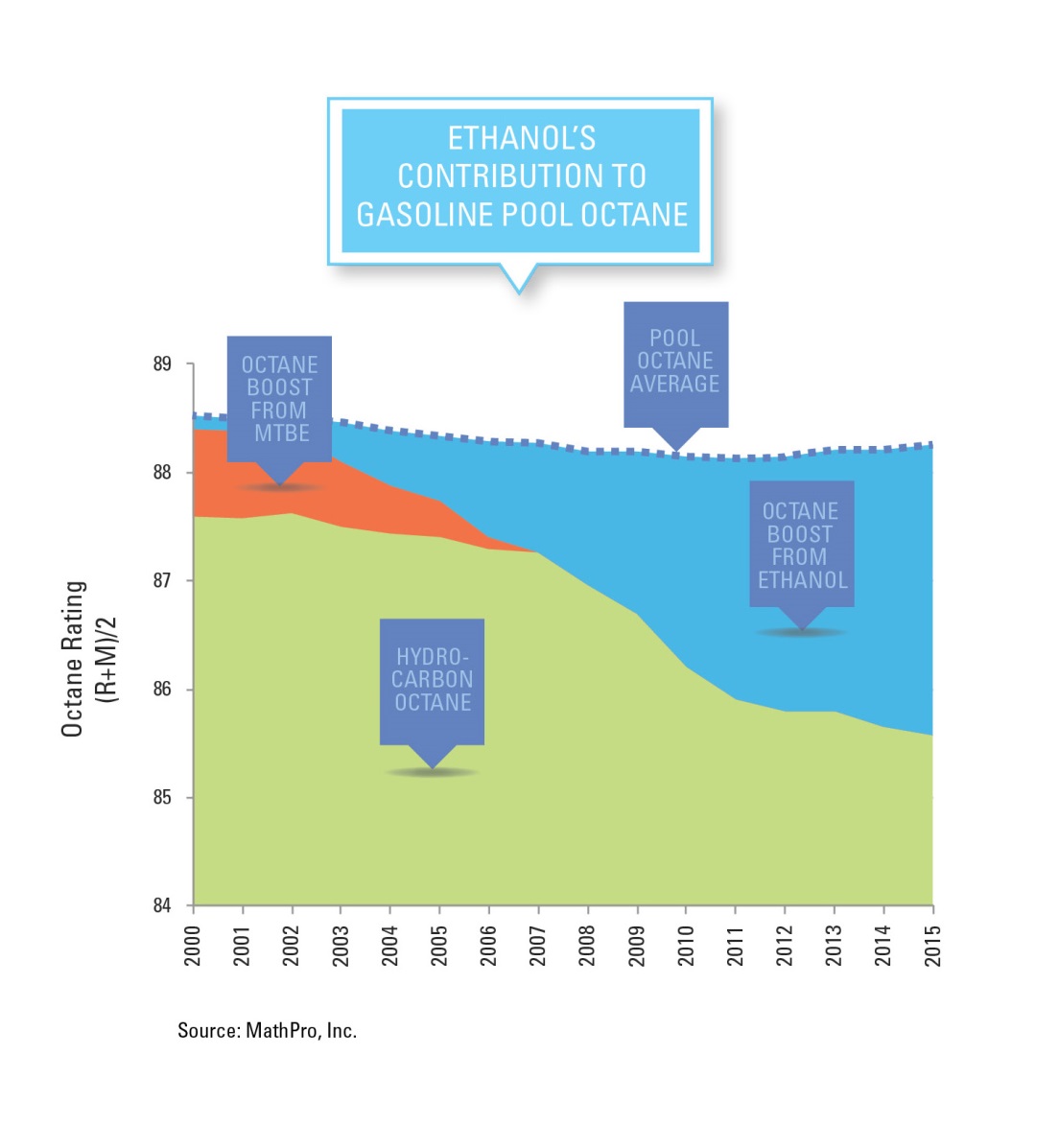 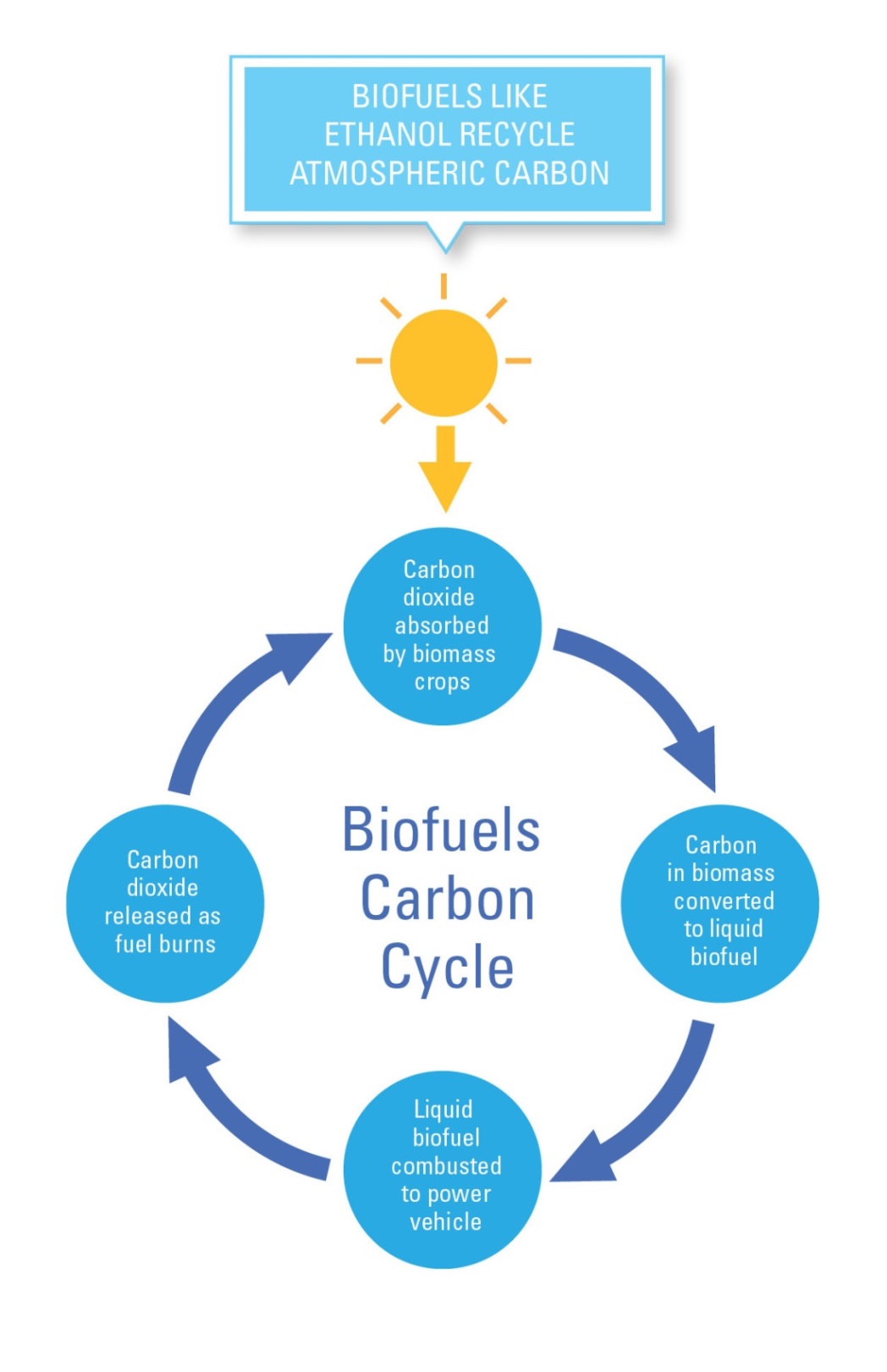 Ethanol reduces greenhouse gas (GHG) emissions
On average, corn ethanol reduces GHG emissions by 43% compared to U.S. gasoline (USDA) including land use change penalties
Some U.S. corn ethanol reduces GHG emissions by 50-60% (EPA, CARB, DOE)
Some U.S. corn ethanol reduces GHG emissions by more than 50% compared to EU gasoline under RED (EC)
Some U.S. corn ethanol meets Japan’s 50% GHG reduction threshold and sustainability criteria
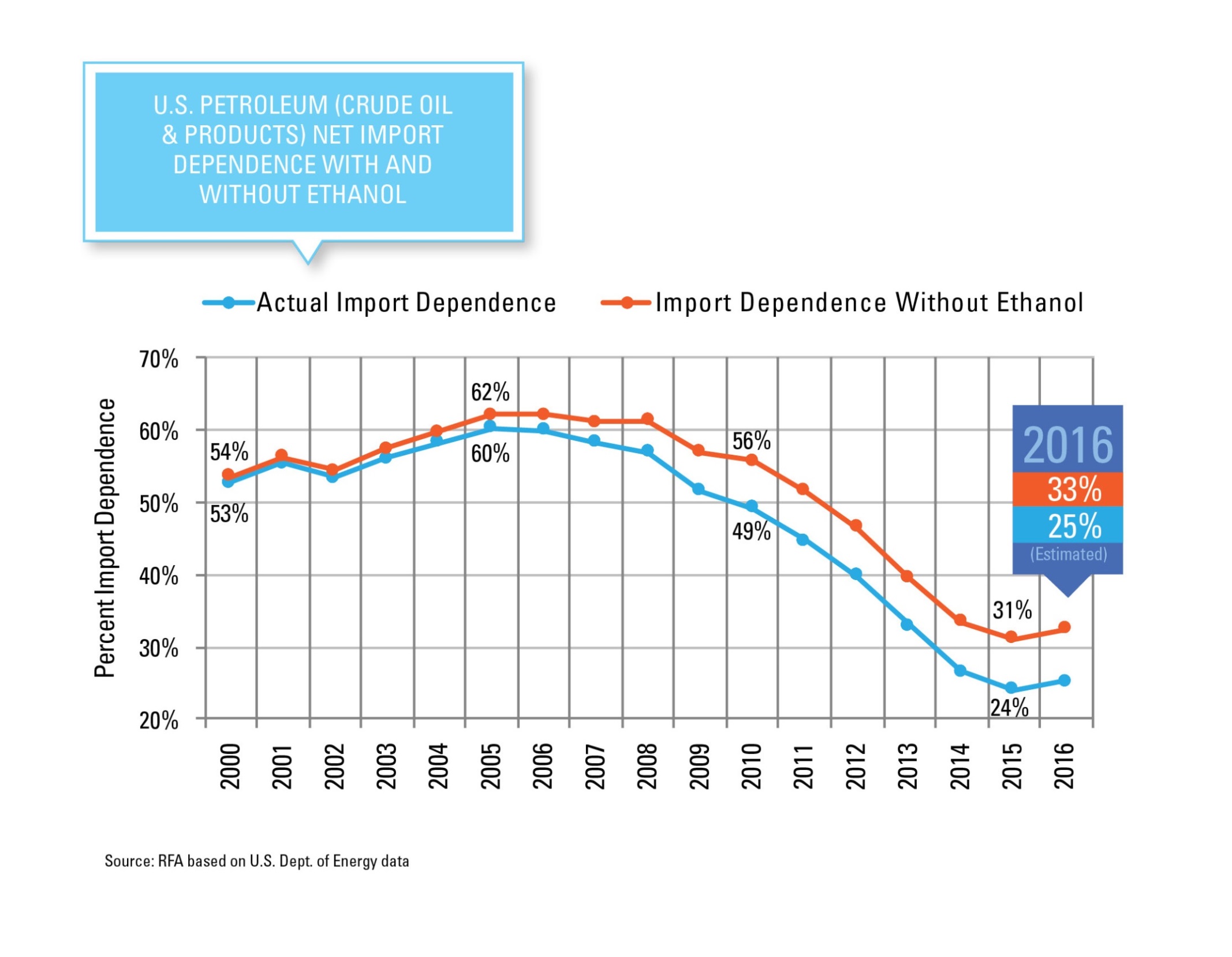 U.S. cropland continues to shrink
U.S. cropland has fallen by nearly 100 million acres (20%) since 1969.
Cropland continued to shrink after the RFS1 was adopted in 2005 and fell further following adoption of RFS2 in 2007.
EPA tracks cropland acreage annually to ensure RFS program is not stimulating cropland expansion beyond 2007 levels.
RFS1 adopted
RFS2 adopted
Sources:
1969-2012 from USDA Agriculture Census; 2013-2016 from USEPA
Includes harvested cropland, cropland pasture, idle cropland, fallow cropland, and failed/abandoned cropland
Productivity gains ensure corn supply is sufficient to meet all demands
2017 crop projected at 14.18 billion bushels on 83.5 million harvested acres.
Producing the same-sized crop with 1980-era technology would have required 156 million harvested acres
Source: USDA
Corn use for animal feed continues to grow…leading to increased meat supplies
Drought
Source: USDA
U.S. consumer food prices rising more slowly since adoption of the RFS
RFS1
RFS2
Source: Dept. of Labor; Bureau of Labor Statistics